Plan SAS Samsonite Chile
Santiago,  2018
NEW PROCEDIMIENTO OPERATIVO 
SERVICIO TECNICO
GARANTIAS
Principales Objetivos
Mantener y/o mejorar nuestro servicio hacia los clientes
Fidelizar a nuestro clientes
Reducir los costos de trasporte
Reducir los costos de importación y almacenaje de repuestos
Reducir los costos de mano de Obra
3
Atención Exclusiva de Productos en Garantía
Productos en Garantía :
Todas las tiendas propias ,Saxoline,Samsonite,Xtrem,Secret a partir del 01 de Junio 2018 a través de sus jefes de sucursal o quien este determine en su ausencia  deberán evaluar los productos  de clientes que se encuentren dentro del periodo de garantía y que cumplan los requisitos para ser evaluados en garantía estos son :
Deberes del cliente
¿Cuáles son los requisitos para tratar un producto en Garantía ? 


El cliente debe portar la boleta, factura o comprobante de compra que acredita básicamente la fecha de compra Del producto indicado en el documento


 El producto para ser evaluado.


 El producto debe estar dentro del periodo de Garantía
Derechos del cliente
El derecho a garantía-cambio,devolución del dinero, reparación según corresponda- por los bienes o servicios que se adquieran o contraten y que presenten fallas de fabricación o sean inseguros. Igualmente, por los bienes que contienen una cantidad inferior a lo informado en el envase. Los derechos citados y los otros contenidos en las leyes de consumo son irrenunciables anticipadamente para los consumidores.
Derechos del cliente
El cliente al ejercer su derecho a la garantía legal. 
  Si compra un producto nuevo y éste presenta falla de fabricación y/o 
  desperfecto de los materiales

  tiene derecho al 3×3:
  Tres meses de garantía desde la recepción del producto, 3 opciones.

 El consumidor elige. 

 
 Repararlo
 Cambio por uno nuevo
 O la devolución del dinero.
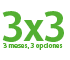 QUE CUBRE LA GARANTIA  SAMSONITE
Nuestra empresa garantiza sus productos contra posibles defectos de material  y/o fabricación, en el folleto que   acompaña a todos nuestros productos los consumidores pueden encontrar la información necesaria para guiarse y distinguir si el daño de su producto es una reparación en la cual aplica la cobertura de garantía o no aplica.
La Garantía no es a todo evento , cubre únicamente defectos de materiales y/o fabricación y no cubre otros daño causado por uso indebido (tales como transporte de artículos inusuales de viaje), desgaste natural del producto, negligencia, accidentes, abrasión, exposición a temperaturas extremas, solventes, ácidos, agua, desgaste, o daño causado por los transportistas 
             (por :  ejemplo  compañías aéreas).
Garantías vigentes
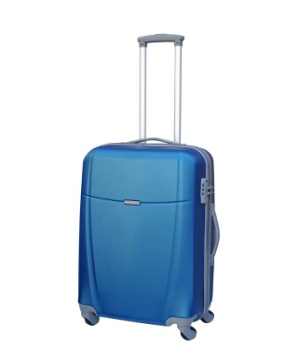 Maletas  Saxoline 1año de Garantía
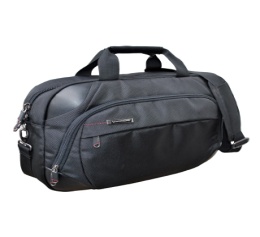 Porta documentos Saxoline 1año de Garantía
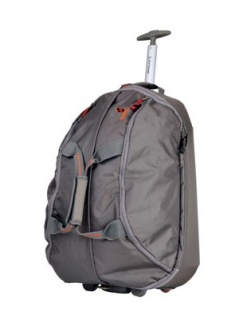 Bolsos de Viaje Saxoline 1año de Garantía
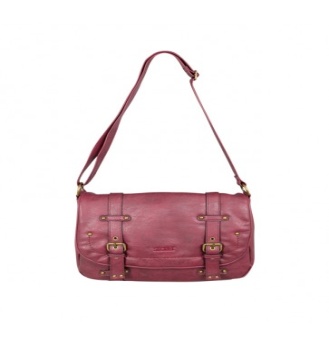 Carteras secret 3 meses de Garantía  (todos los productos)
Garantías vigentes
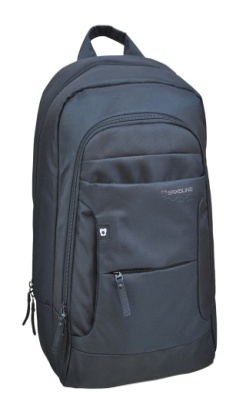 Mochilas Saxoline ( tecno ) 1año de Garantía
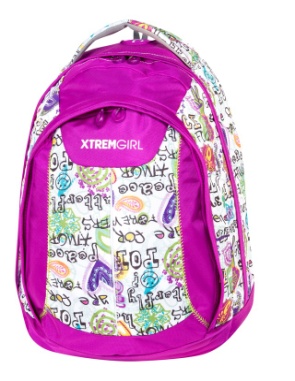 Mochilas Escolar xtrem 2año de Garantía
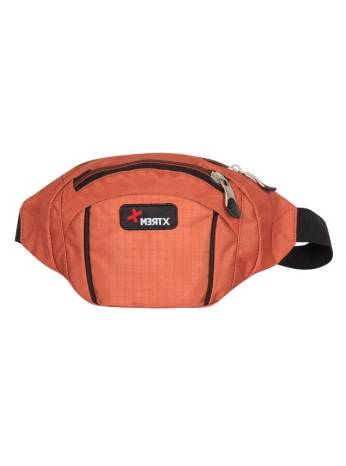 Accesorios  1 año de Garantía
NO APLICARIA LA GARANTIA
A CONTINUACION VEREMOS ALGUNAS IMÁGENES DE LOS DAÑOS MAS COMUNES Y EN LOS CUALES NO APLICARIA LA GARANTIA
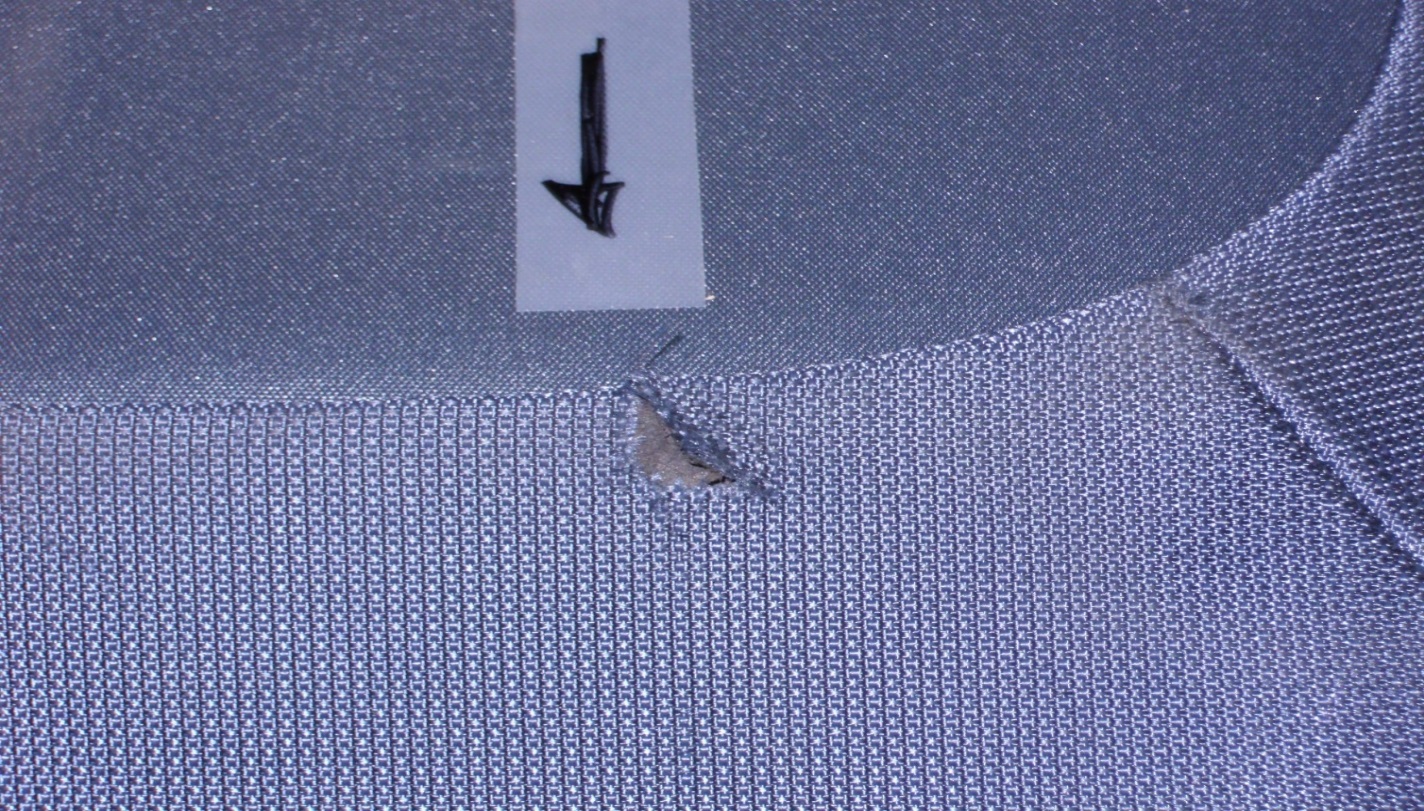 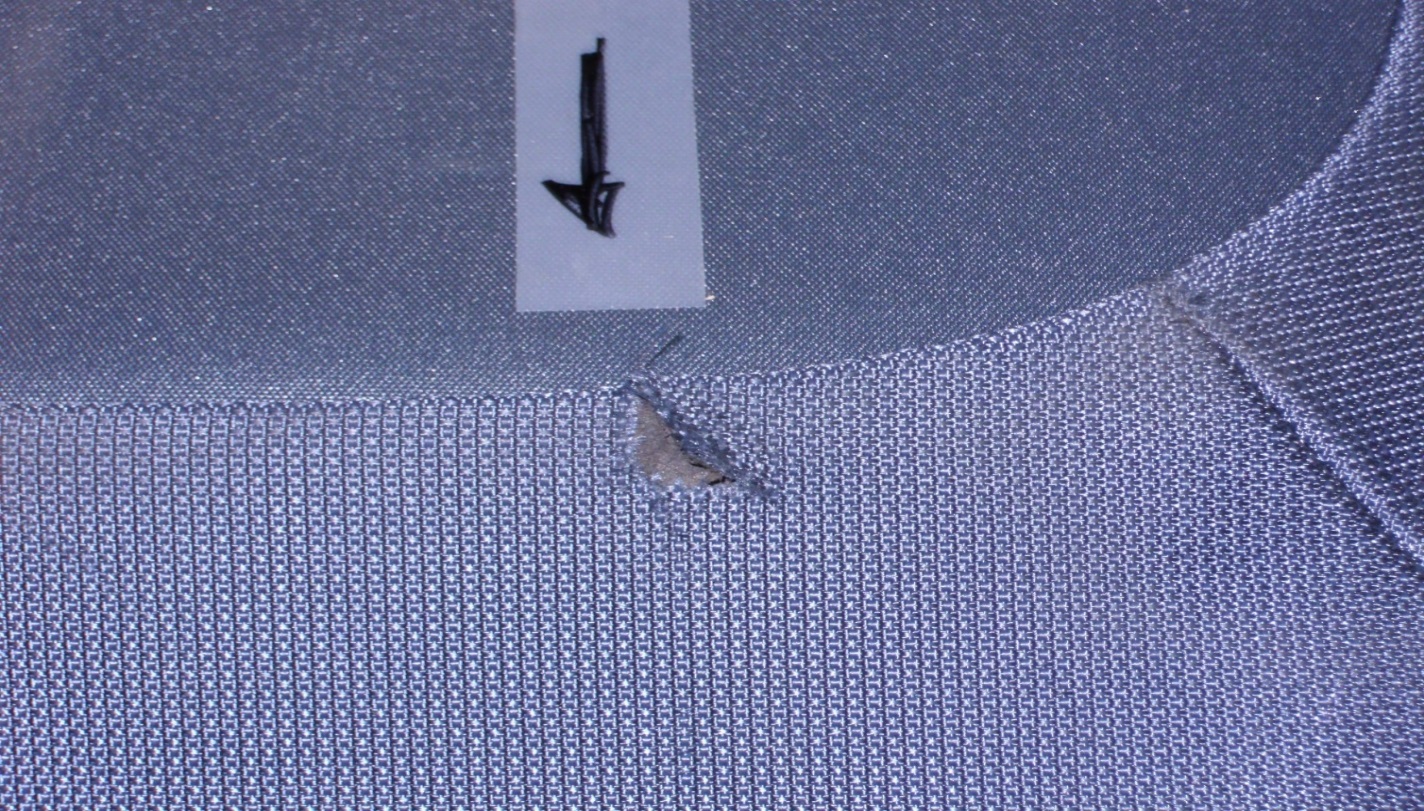 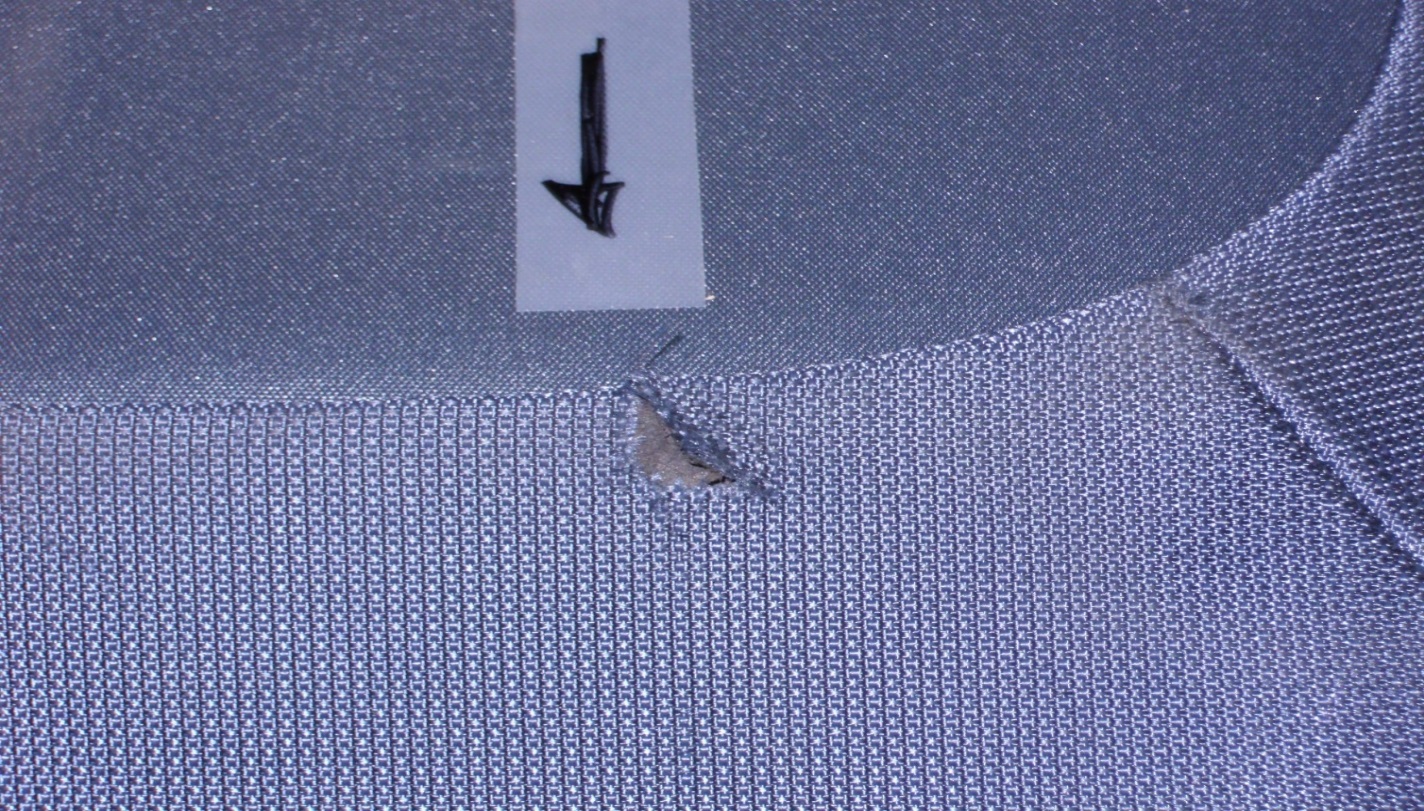 NO APLICARIA LA GARANTIA
Telas enganchadas
Telas enganchadas
Telas enganchadas
NO APLICARIA LA GARANTIA
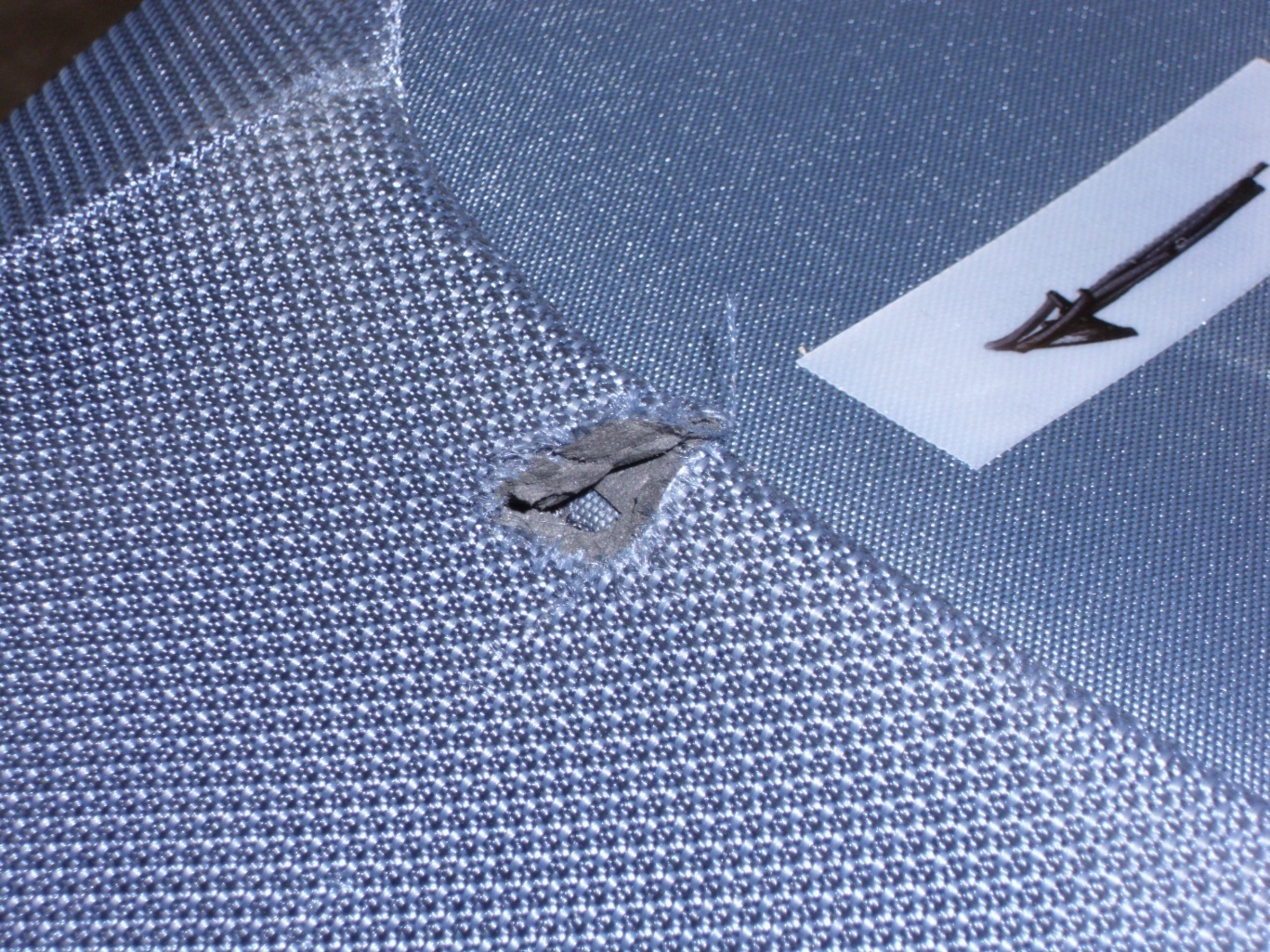 Telas enganchadas
NO APLICARIA LA GARANTIA
NO APLICARIA LA GARANTIA
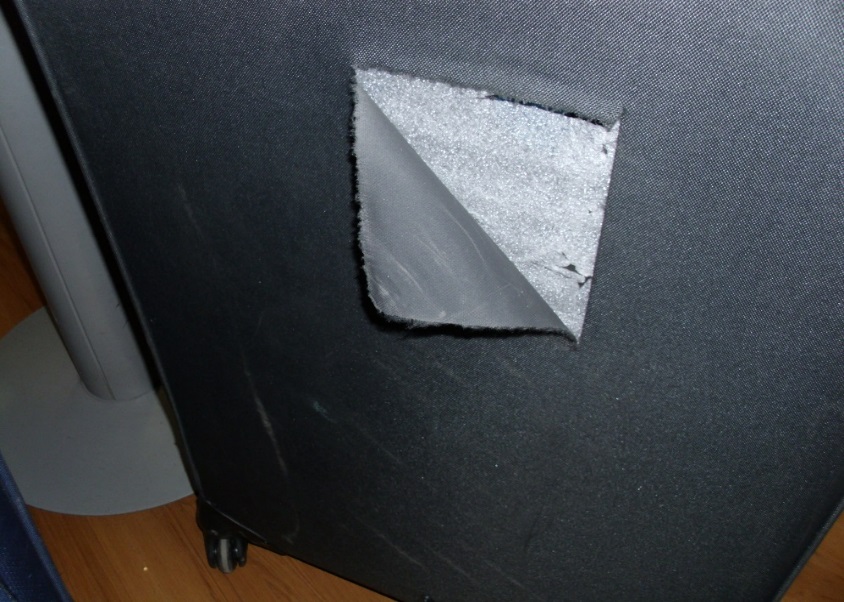 Telas enganchadas
Desgarradas
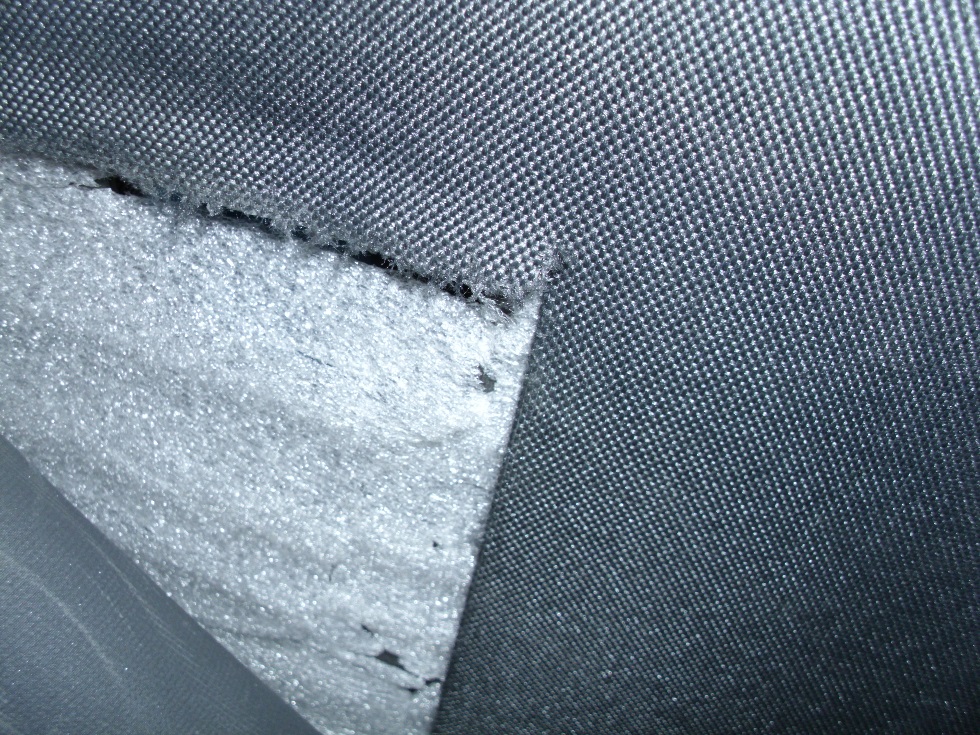 NO APLICARIA LA GARANTIA
Telas enganchadas
Desgarradas
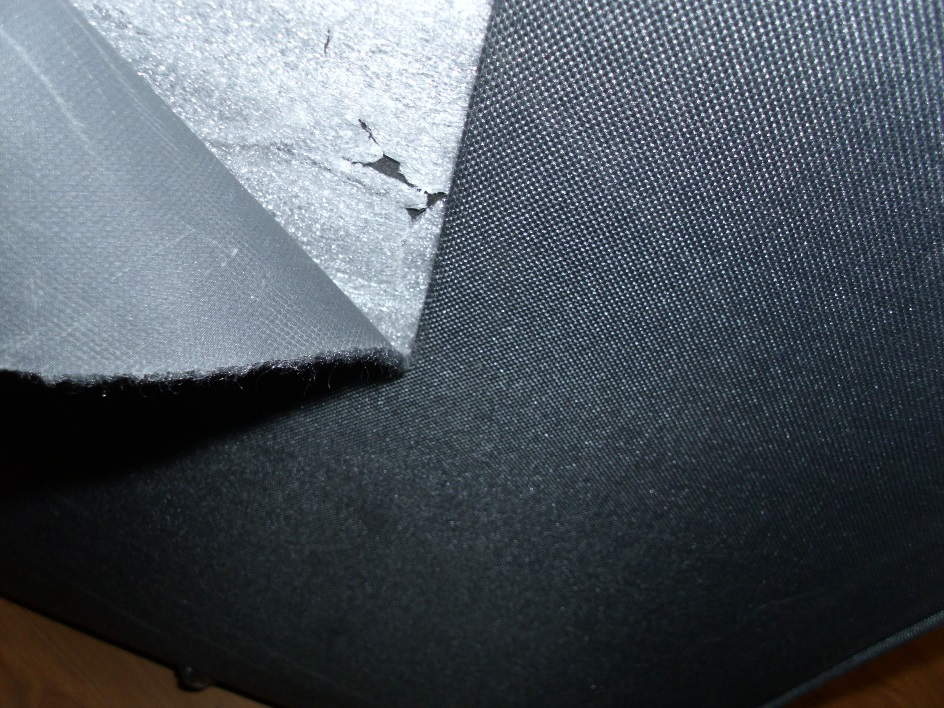 Telas enganchadas
Desgarradas
NO APLICARIA LA GARANTIA
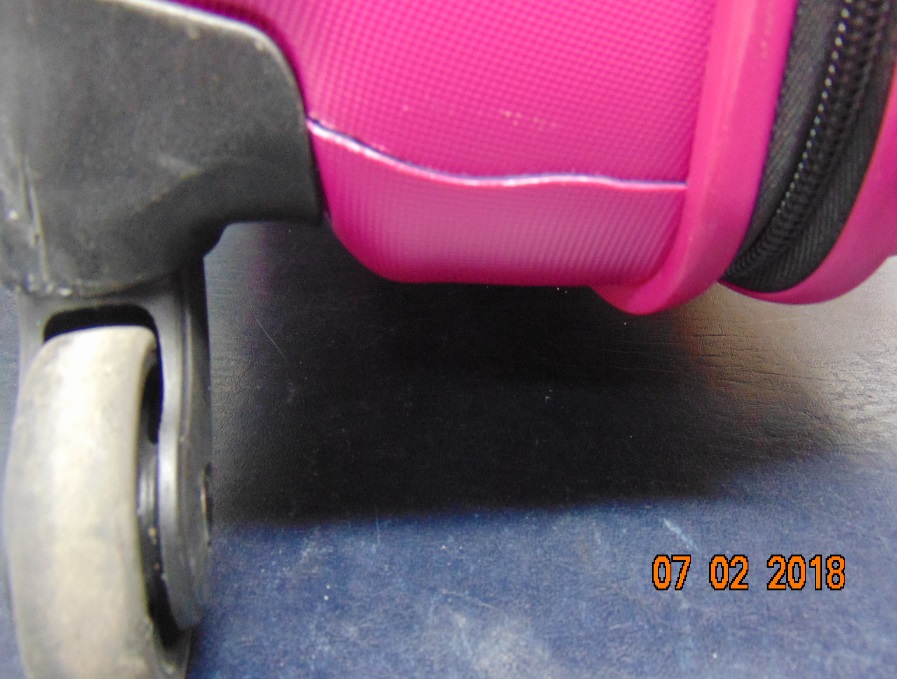 Estructura reventada
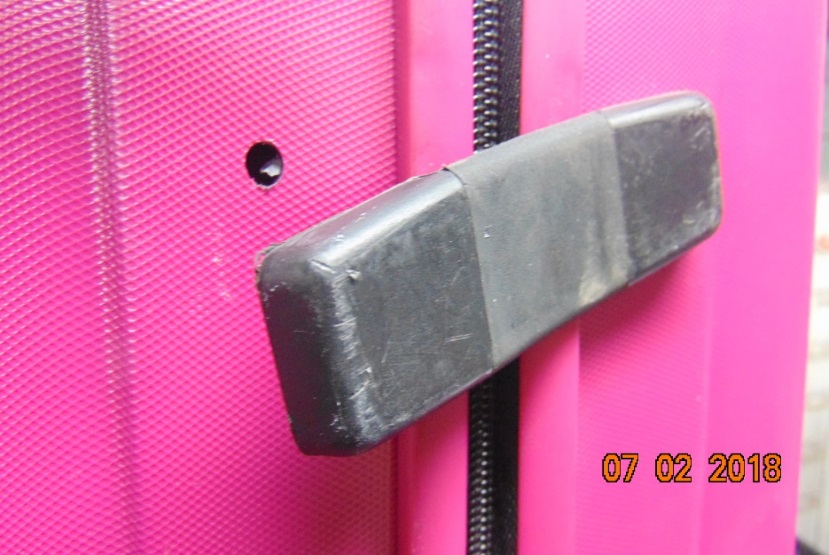 Partes o piezas
Periféricas degolladas
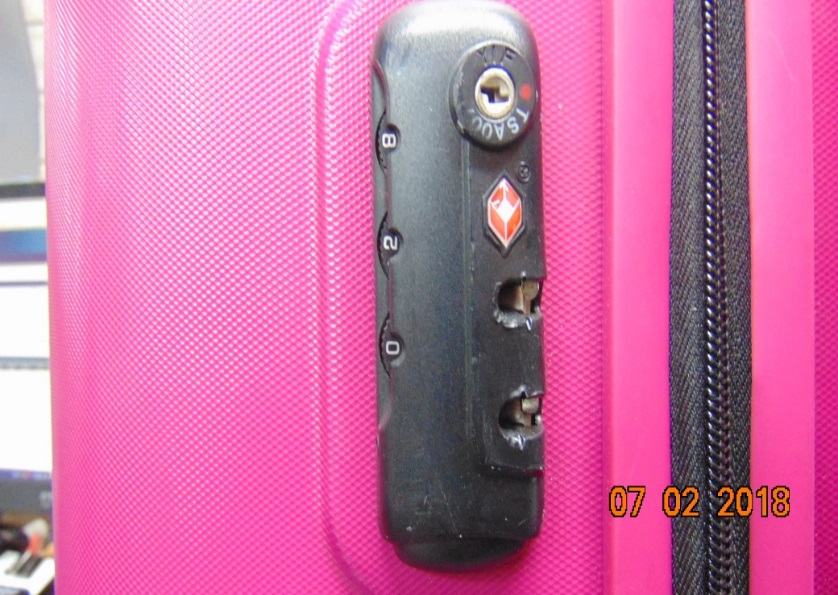 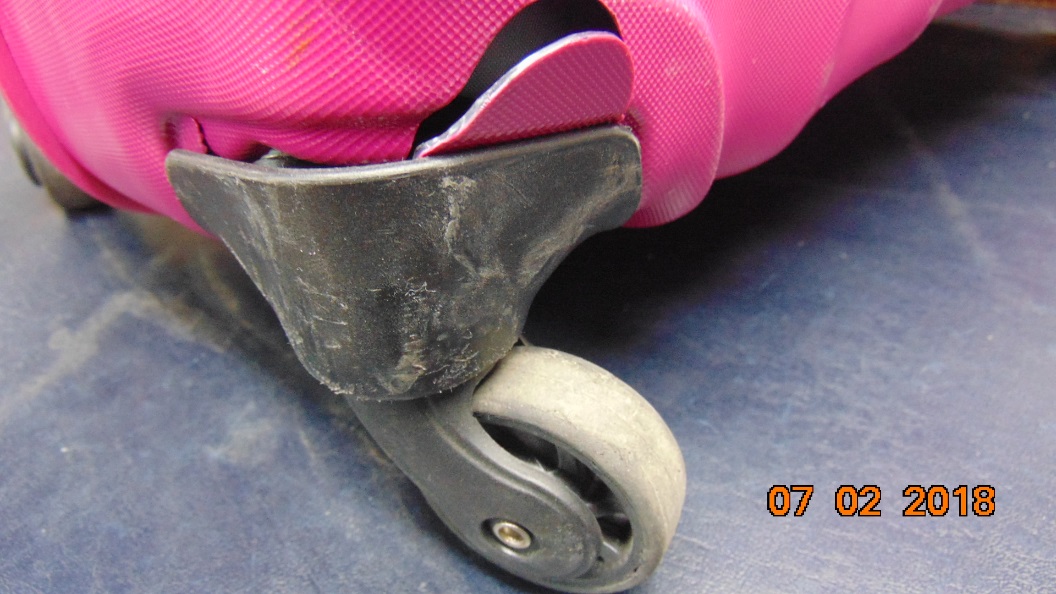 Cerraduras reventadas 
y/o Manipuladas
Estructura reventada
NO APLICARIA LA GARANTIA
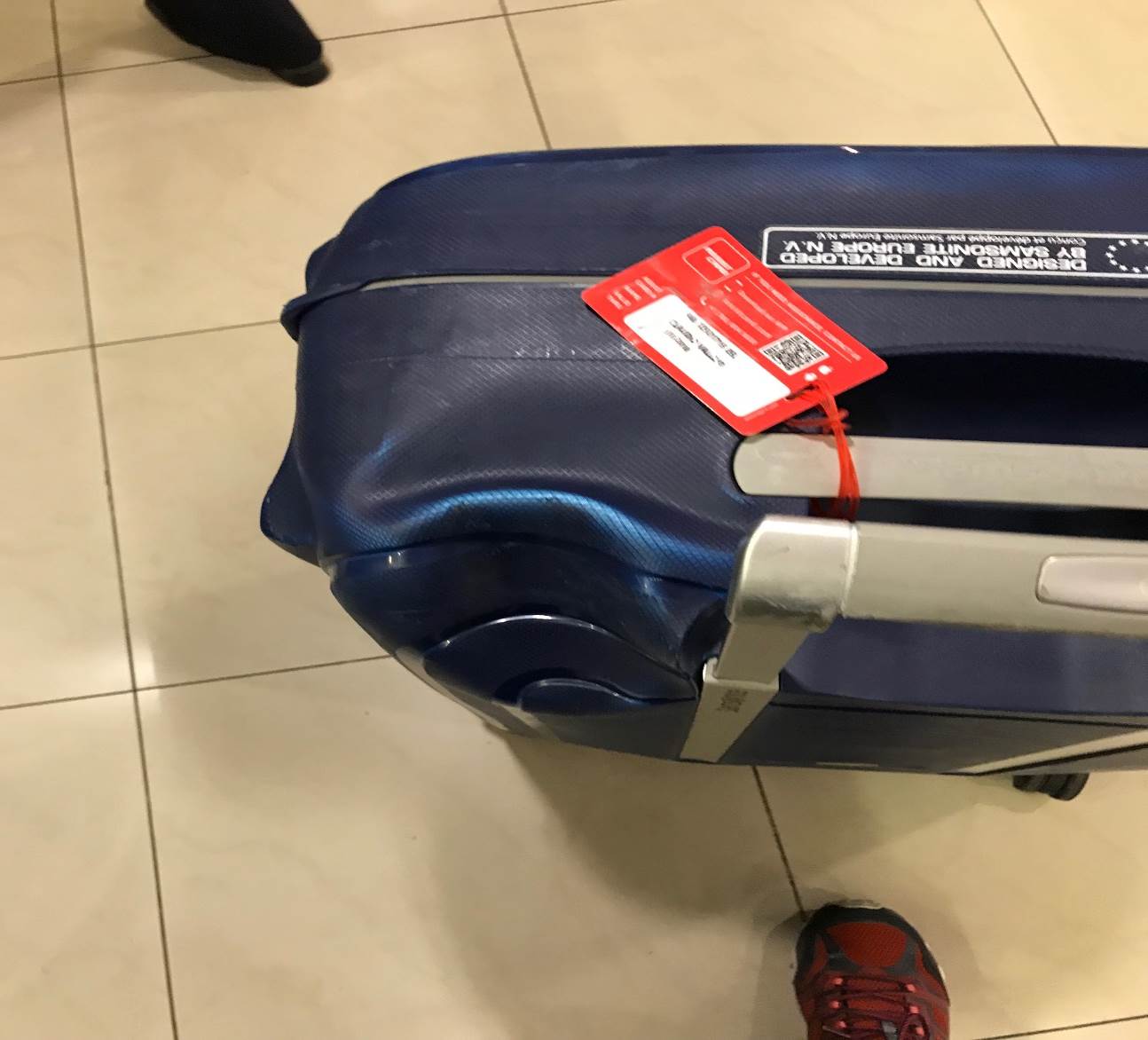 Estructura reventada
NO APLICARIA LA GARANTIA
Desgaste inusual
De ruedas
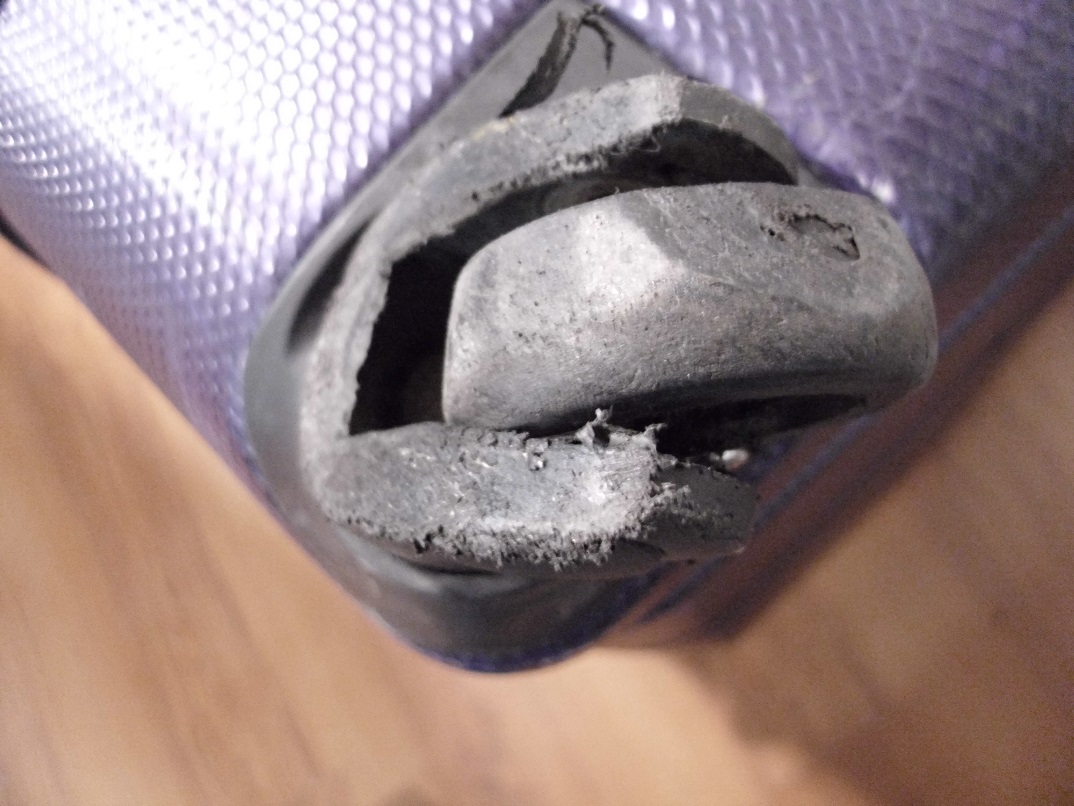 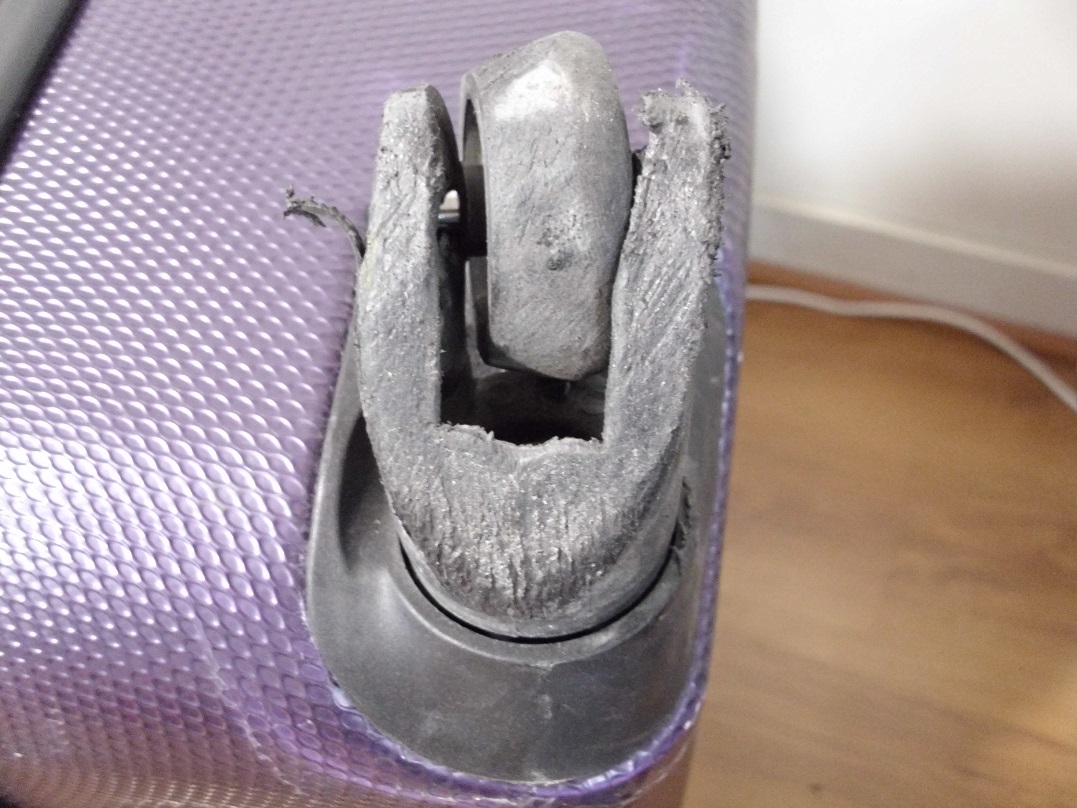 NO APLICARIA LA GARANTIA
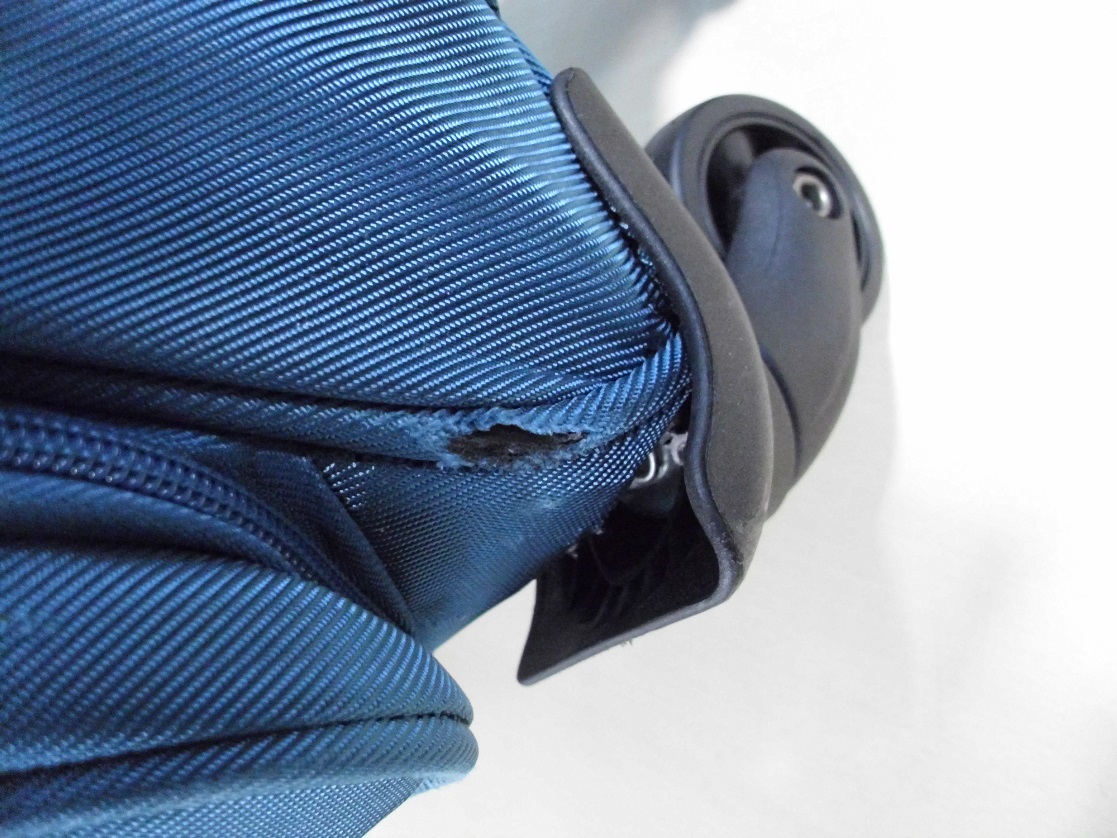 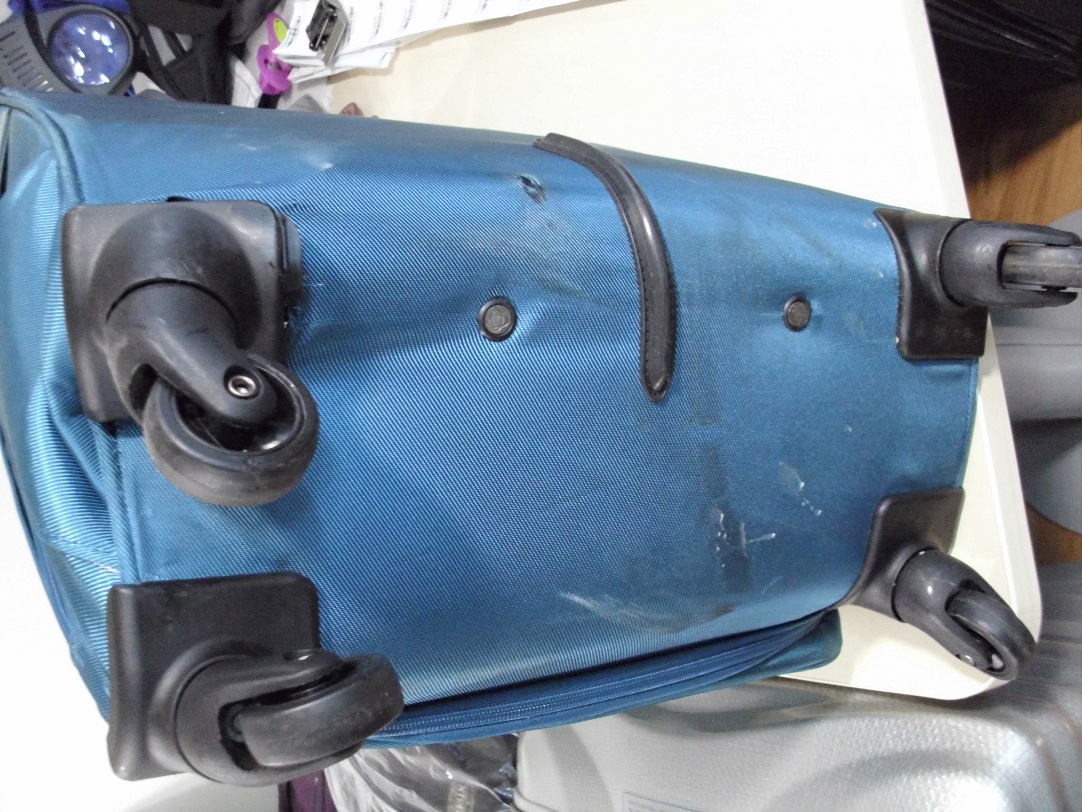 Estructura reventada
Estructura reventada
NO APLICARIA LA GARANTIA
Trolley o bastones de 
maletas o mochilas
 con golpes
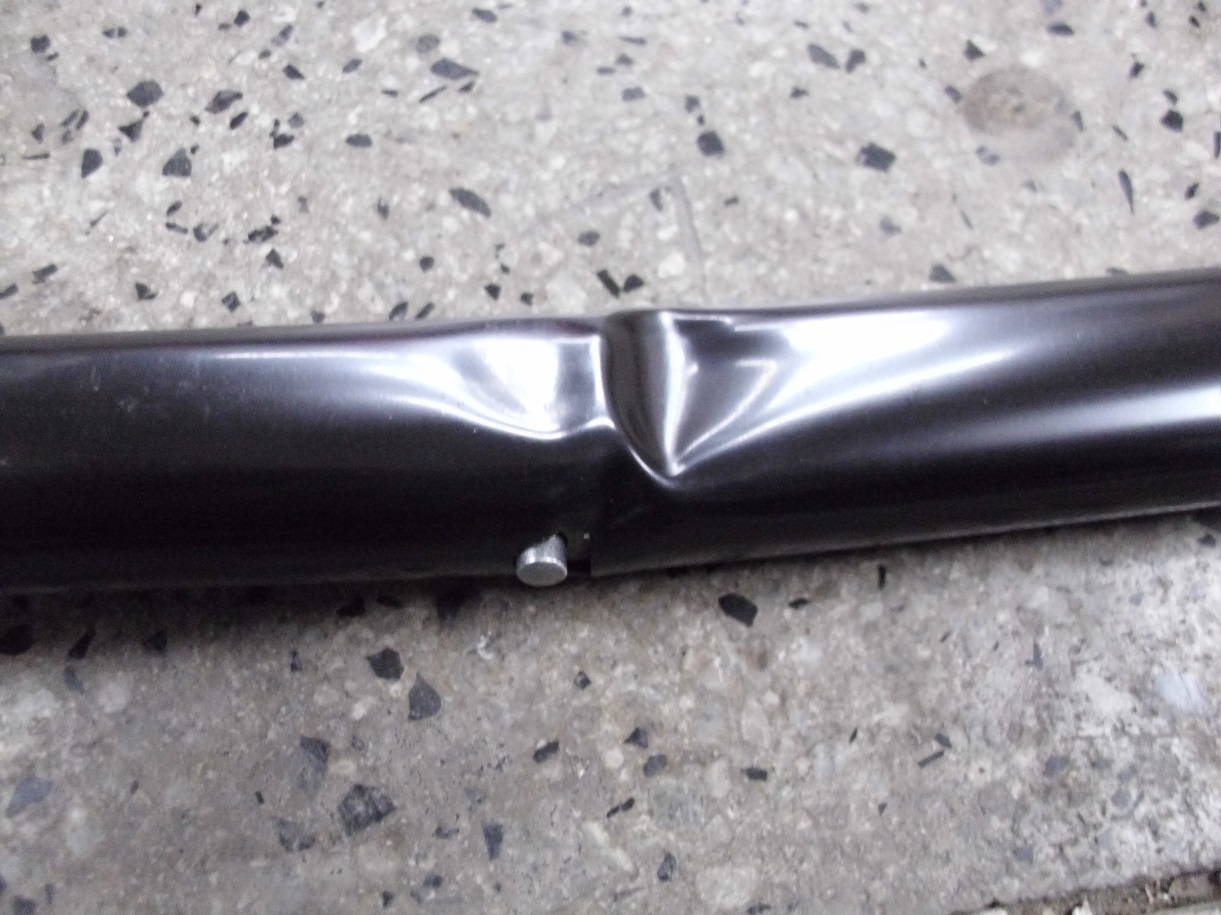 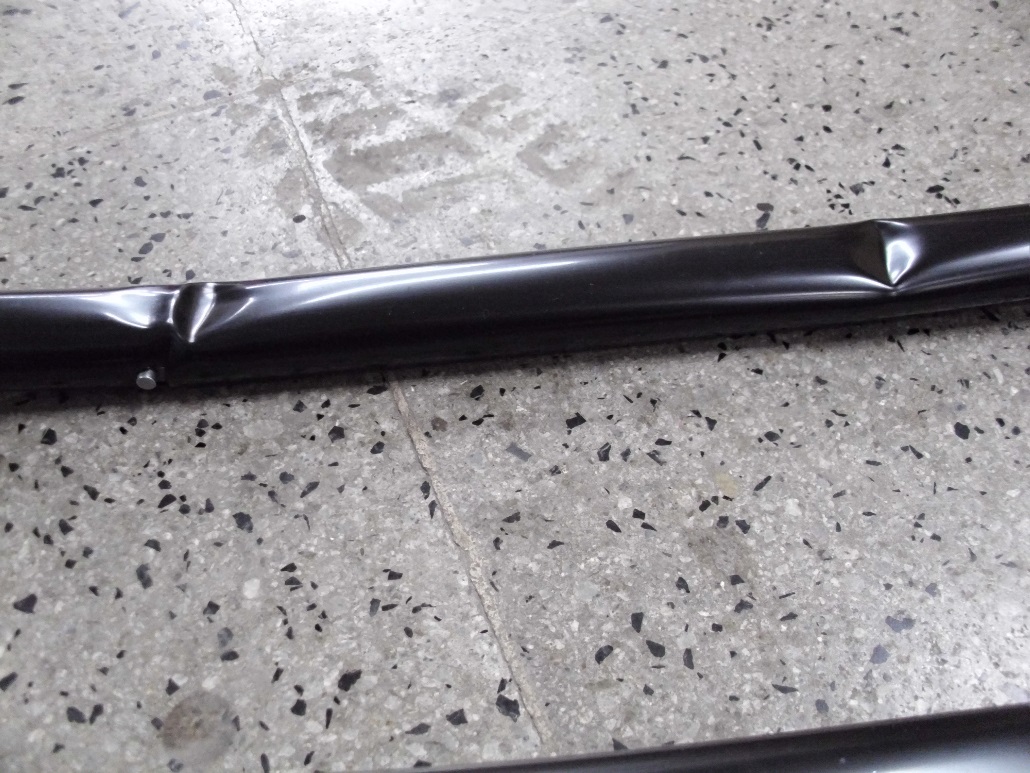 EVALUACION TECNICA
Stecnico.chile@samsonite.com
Enrique.matus@samsonite.com
naun.bravo@samsonite.com
Si en la revisión efectuada a través de sus jefes de sucursal o quien este determine en su ausencia y con la colaboración de los técnicos del servicio técnico se comprueba que el producto presenta deficiencias cubiertas por la Póliza de garantía , el cliente porta la copia de la boleta se procederá a generar una autorización de cambio de producto con el numero del documento de recepción  quedando el producto de inmediato disponible para ser reemplazado al cliente.

EXCEPCIONES 

Tiendas de Santiago
En los casos que la falla del producto sea catalogada como “ falla menor  reparable “ y considerando el costo del producto se dará aviso de inmediato al personal de servicio técnico para coordinar el traslado y reparación del producto los plazos serán es Santiago 7 días y regiones 15 días hábiles
EVALUACION TECNICA
Tiendas de Regiones
En los casos que la falla del producto sea catalogada como “ falla menor  reparable “ y considerando el costo del producto este será derivado a las tiendas outlet designadas para este fin y que serán informadas con anterioridad  
Cada movimiento de producto deberá contar con la autorización de cualquiera de los evaluadores técnicos de la  pagina anterior y sus direcciones de correo
POLITICAS DE GARANTIA
Los mayores gastos que hasta hoy realiza el área de servicio técnico tiene relación con el trasporte
de unidades a reparar especialmente desde regiones, Importación de repuestos y mano de obra. Con este nuevo enfoque la prioridad esta orientada al cambio de producto con la excepción antes señalada 

Toda autorización de cambio deberá estar respaldada con la autorización de cualquiera de los técnicos de  las direcciones de correo de la pagina de EVALUACION TECNICA  

Este nuevo enfoque o forma de proceder son parte de las políticas de garantía de la empresa y bajo ninguna circunstancia podrán ser modificadas total o parcialmente

En ningún caso los técnicos evaluadores podrán autorizar el tratamiento o evaluación de un producto que no cumpla con los requisitos señalados en la lamina Numero 5 DEBERES DEL CLIENTE
INFORME TECNICO
Es muy importante entender bien cuando aplica la garantía y cuando no corresponde, Nuestra GARANTIA :

CONTRA POSIBLES DEFECTOS DE MATERIALES Y/O FABRICACION 

Un producto puede estar dentro del periodo de garantía el cliente portar la copia de la boleta pero es posible que el daño del articulo no corresponda a la garantía que nuestra empresa ofrece  a sus clientes 
En tal caso se debe rechazar el producto y generar un informe técnico y devolver el producto al cliente con una copia de este informe hay dos formas de generar estos informes.
Una es a través del mismo SISTEC  cuenta con una herramienta para generarlo y la otra forma es con un formato de Word editable el cual estará a su disposición a su requerimiento y contaran con el soporte de los técnicos evaluadores para su llenado .
TRANSPORTE EFICAS
Como ya sabemos uno de los mayores gastos que hasta hoy realiza el área de servicio técnico tiene relación con el trasporte de unidades a reparar especialmente desde regiones

 Como medida de mitigación y con la intención de equilibrar los costos de trasporte considerando la relación peso, volumen y destino hemos establecido las siguientes normas para el trasporte
Vamos a tomar como ejemplo solo la ultima línea :
En una caja de maleta grande  de medidas 51 cm X 31 cm X 81 cm el peso ideal a trasportar considerando la relación peso volumen es de 25 kilos o su aproximación , Lo mismo es equivalente para el resto de las medidas y considerando que son las cajas que se utilizan con mayor frecuencia